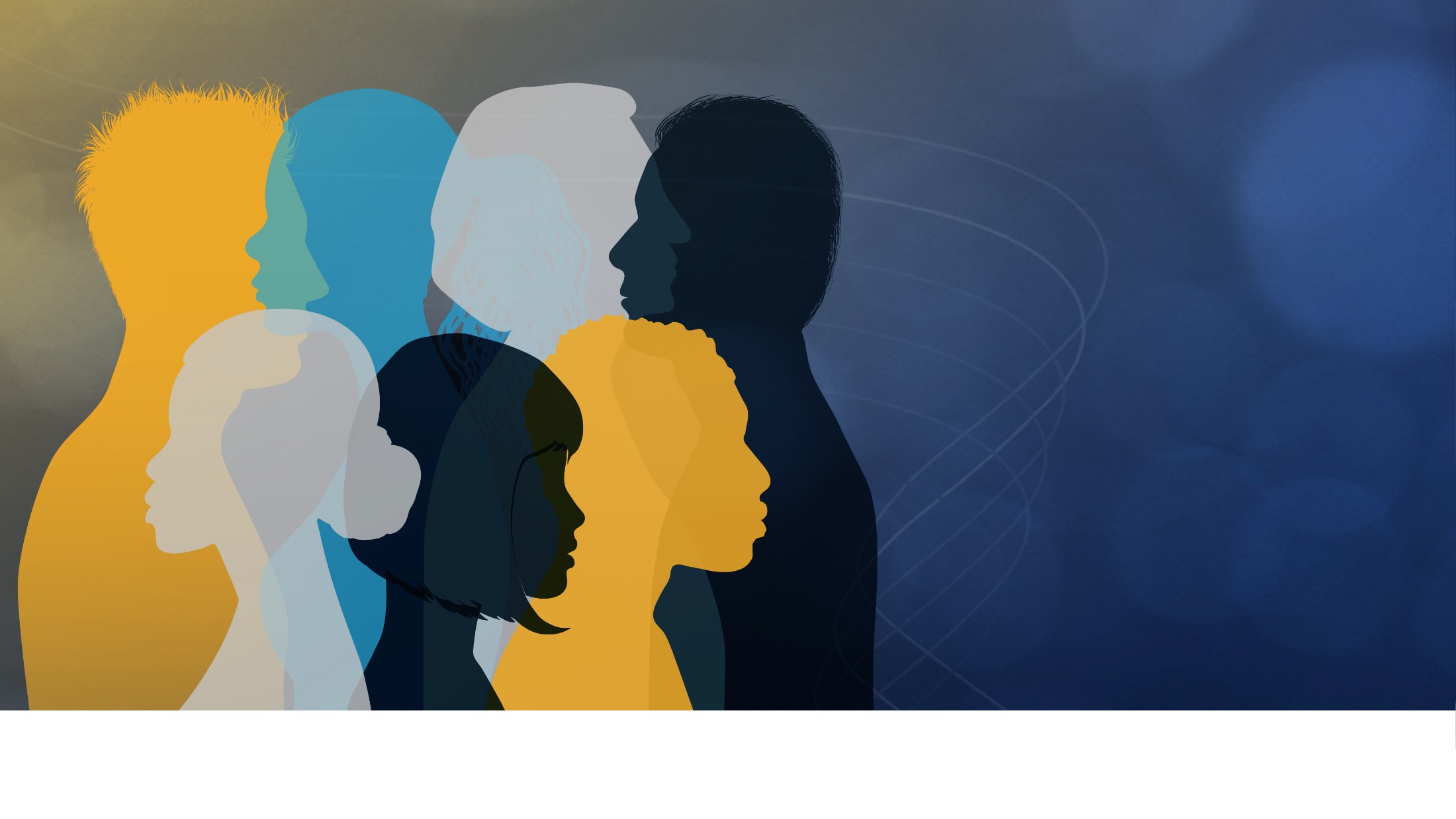 Innovative Financing Using Microequity Contracts

Discussion
October 2024
Diego Ubfal
Gender Group
World Bank
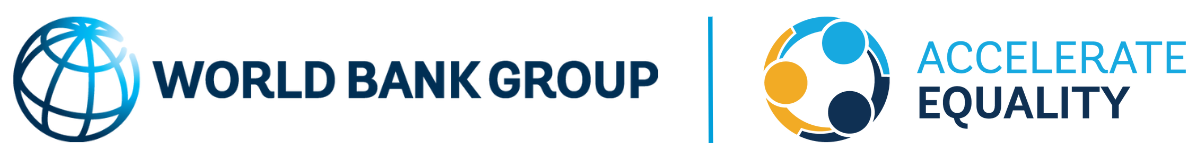 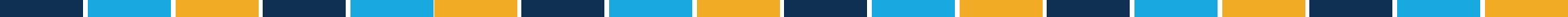 Innovative financing for women entrepreneurs
Meki et al. (2024) test a financial tool combining features that showed positive effects in the literature: targeting, flexibility and securing loans

Collateral requirements hinder women-led firms’ access to (larger) loans

Microcredit relied on social collateral to expand access but with limited effects on downstream outcomes if not well targeted (Banerjee et al. 2015, Cai et al. 2021)

Allowing for flexible repayment, grace period, ind. liability enhances downstream effects (Field et al. 2013, Barboni and Agarwal 2018, Battaglia et al. 2023)

Potential for new instruments reducing role of collateral to expand lending with larger loan sizes for women-led businesses (Ubfal, 2024)

Alternative forms of assessing risk (psychometrics, cashflow-based lending, digital footprints)

Securing loans (invoice financing, revenue-based financing, capital leasing, asset-based finance, digital collateral, microequity, blended finance, value-chain financing)
What does the paper do?
Proof-of-concept for revenue-based and asset-based financing

USD 1,200, 3-year loan, 3 months grace period 
Pay back 15% of (self-reported) monthly revenues, plus $1.2 per month
 verified with high frequency phone data, invoices, secret shoppers, devices in machines
For productive assets: cows and sewing machines, which serve as collateral


Highly targeted to 28 women-led microbusinesses (T=14, C=14?)

First screening by field officers (see Hussam et al. on local knowledge)
N=200 growth-oriented (interested in expanding business), not high-risk

Additional screening: select N=28 (14%) for experiment
Two-day in-person bootcamp 
Contract explanation session
Applied and approved for a loan (before randomization)

Both T and C receive mentoring
What do we learn?
Results: full take-up (100%), increase in assets, revenues and profits (90% -- from USD 90) after 24 months, no missed repayments

Potential Mechanisms
Relaxes credit constraints and encourages productive investments
Role of insurance mechanism? 
Role of grace period?  Role of horizon? 
“Flypaper effect” (productive capital)? – reduces appropriation, commitment?
Role of strong screening?  Targeting could be crucial.
Better business practices?
Differential effect of Mentoring? (both T and C)
Daily data collection via text message, including use of digital app (only T?)

Cost-effective: would break even after 7  years if effects persist 
Are recruitment costs included (workshops)?
Show % of revenues that would be needed for lenders to make profit
Conclusions and Replication
Evidence that revenue-based financing can expand access to capital for women entrepreneurs

Not clear if scalable as offered 
Costly screening
Costly monitoring

Promising product to combine with access to market interventions (e.g., access to procurement or corporate value chains) 
Cheaper to track sales (admin records)
Combine with value chain financing